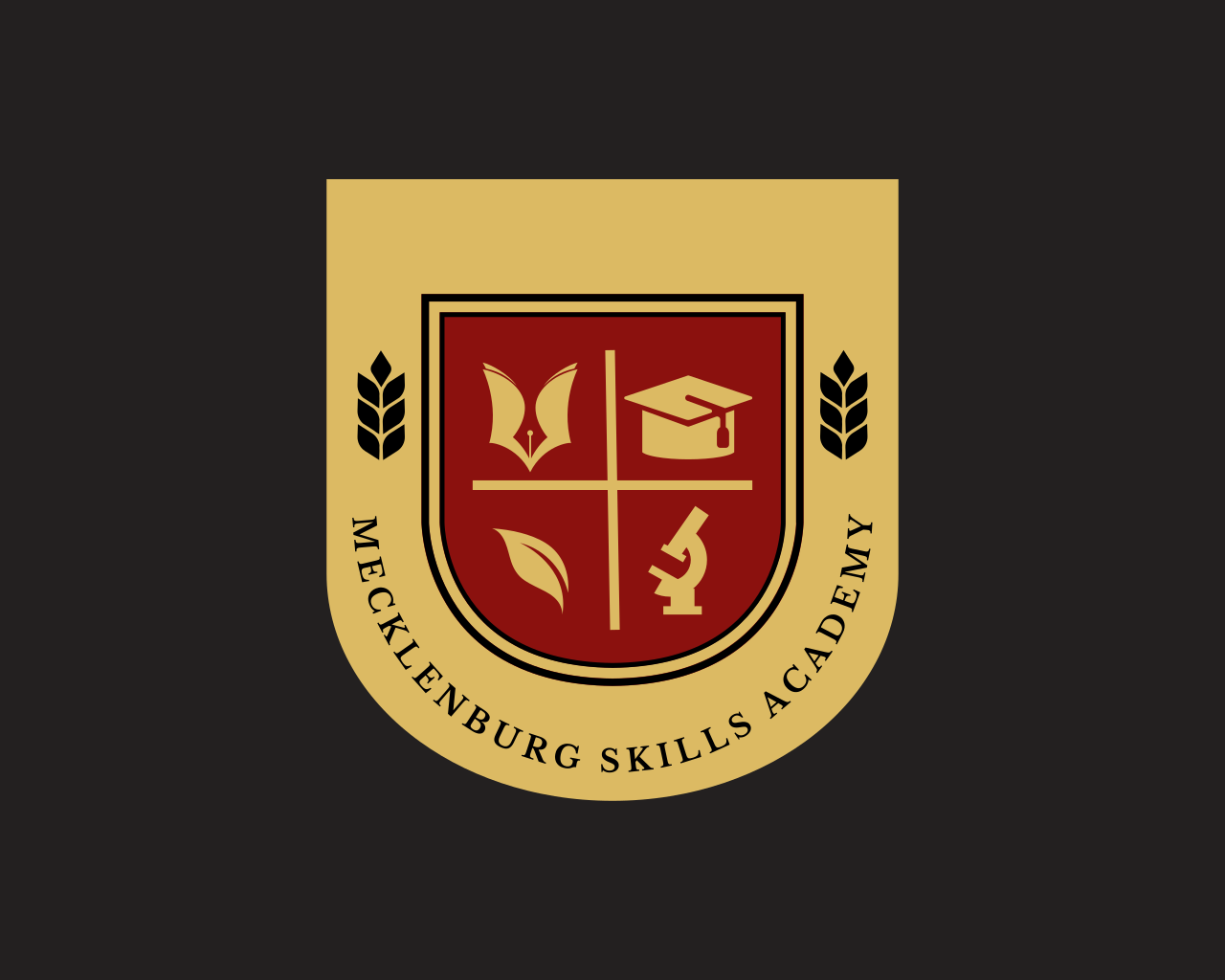 MSA - 2.1: Customer Service (2 Credits)
This course introduces Customer Service principles in support of business objectives. Topics include first impressions, complaint resolution, customer interaction, and frequently asked questions. Upon completion, participants will be equipped to provide exceptional support and assistance to customers before, during and after they purchase a product or service.
Instructor: 
Joba Adekanmbi, MBA
Smashburger Franchisee (since 2020)
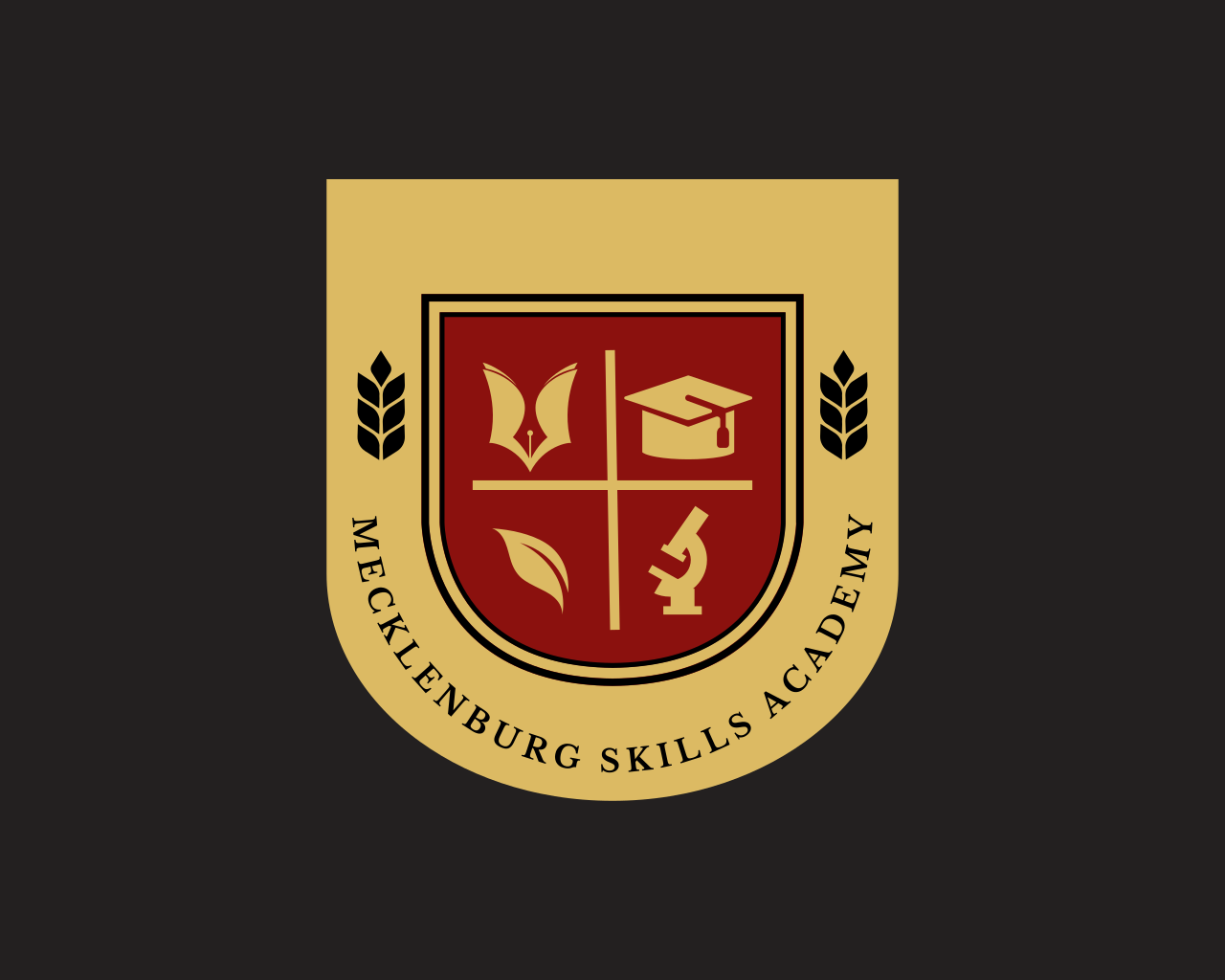 MSA - 2.2:Quality Control (2 Credits)
This course introduces Quality Control principles in support of business objectives. Topics include quality control process, quality control measures, and quality control management. Upon completion, participants are equipped to ensure product quality is maintained and improved.
Instructor: 
Joba Adekanmbi, MBA
Smashburger Franchisee (since 2020)
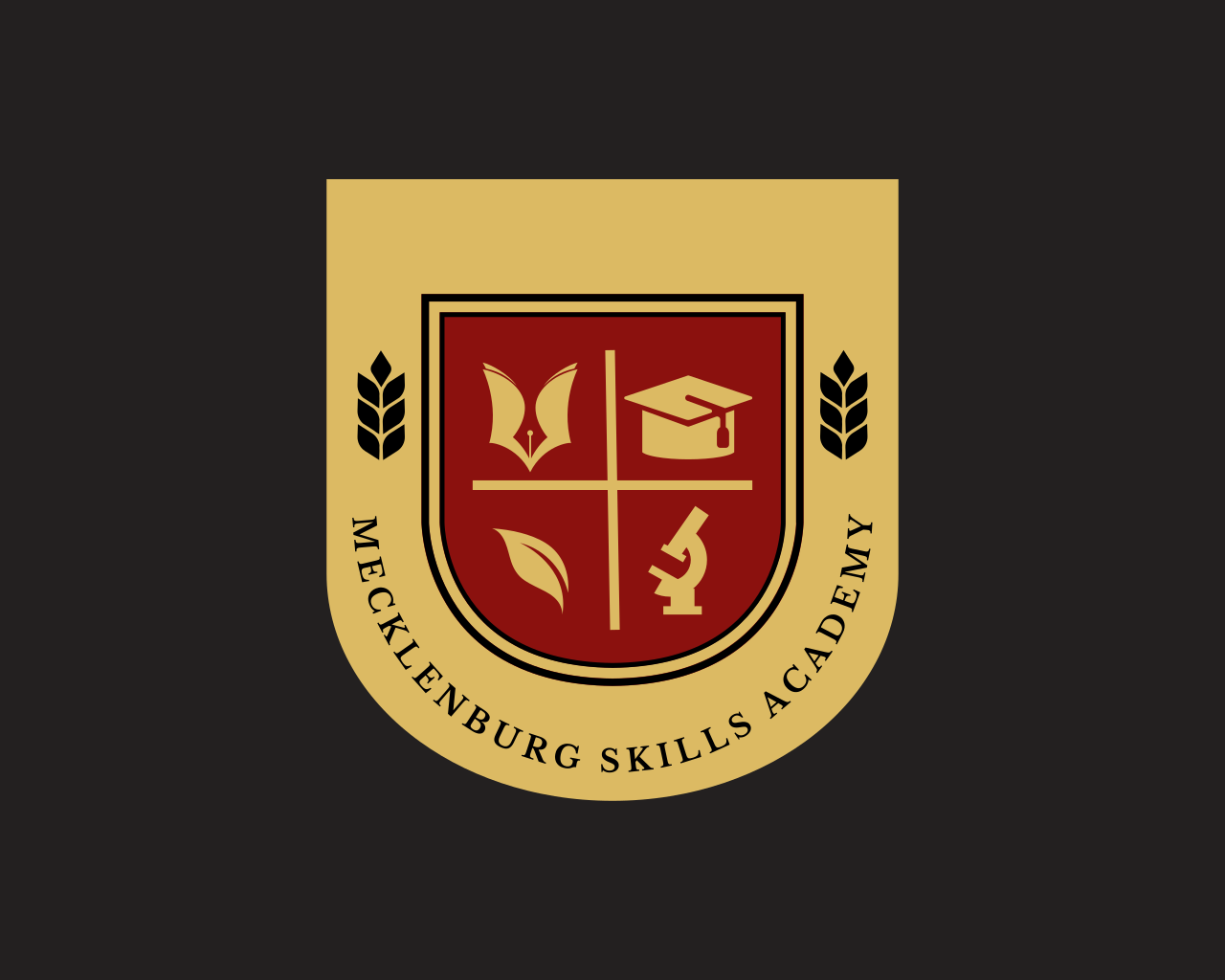 MSA - 2.3:Conflict Resolution (2 Credits)
This course introduces Conflict Resolution principles to proactively identify and resolves conflicts. Topics include sources of conflict, conflict identification, conflict de-escalation, and conflict mitigation, Upon completion, participants will be equipped to effectively identify, deescalate and mitigate conflict.
Instructor: 
Ronke Adetolu
Corporate Trainer and Leadership Coach
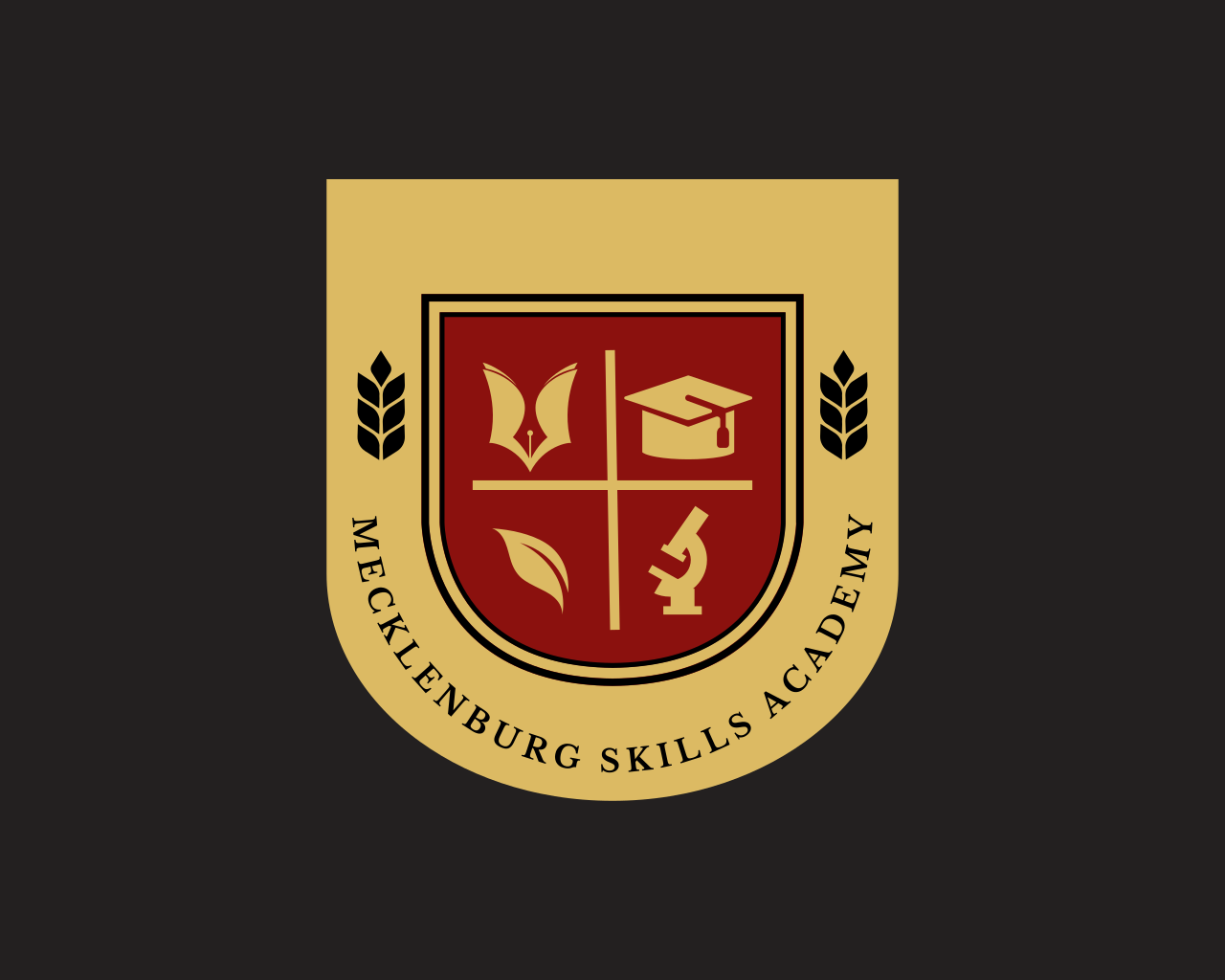 MSA - 2.4:Effective Communication (2 Credits)
This course introduces Effective Communication principles to support the business goals. Topics include communicating ideas, timing, and 360 communication. Upon completion, participants will be equipped to effectively communicate to team members, customers and the local community.
Instructor: 
Ronke Adetolu
Corporate Trainer and Leadership Coach
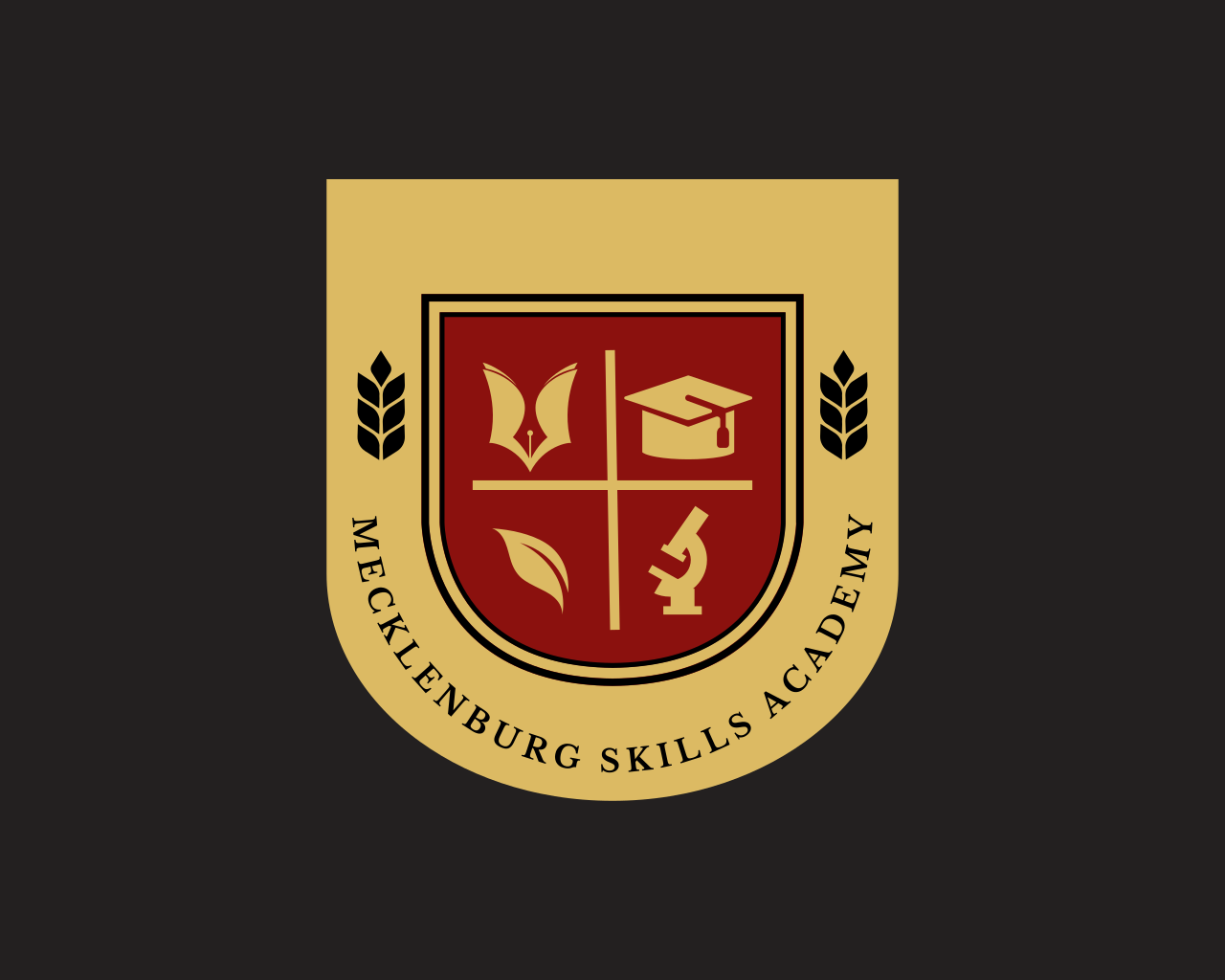 MSA - 2.5: Time Management (2 Credits)
This course introduces Time Management principles to support the business goals. Topics include daily business priorities, roles and responsibilities, outsourcing and delegation. Upon completion, participants will be able to plan, organize, and prioritize tasks and activities that support the business mission daily.
Instructor: 
Ronke Adetolu
Corporate Trainer and Leadership Coach
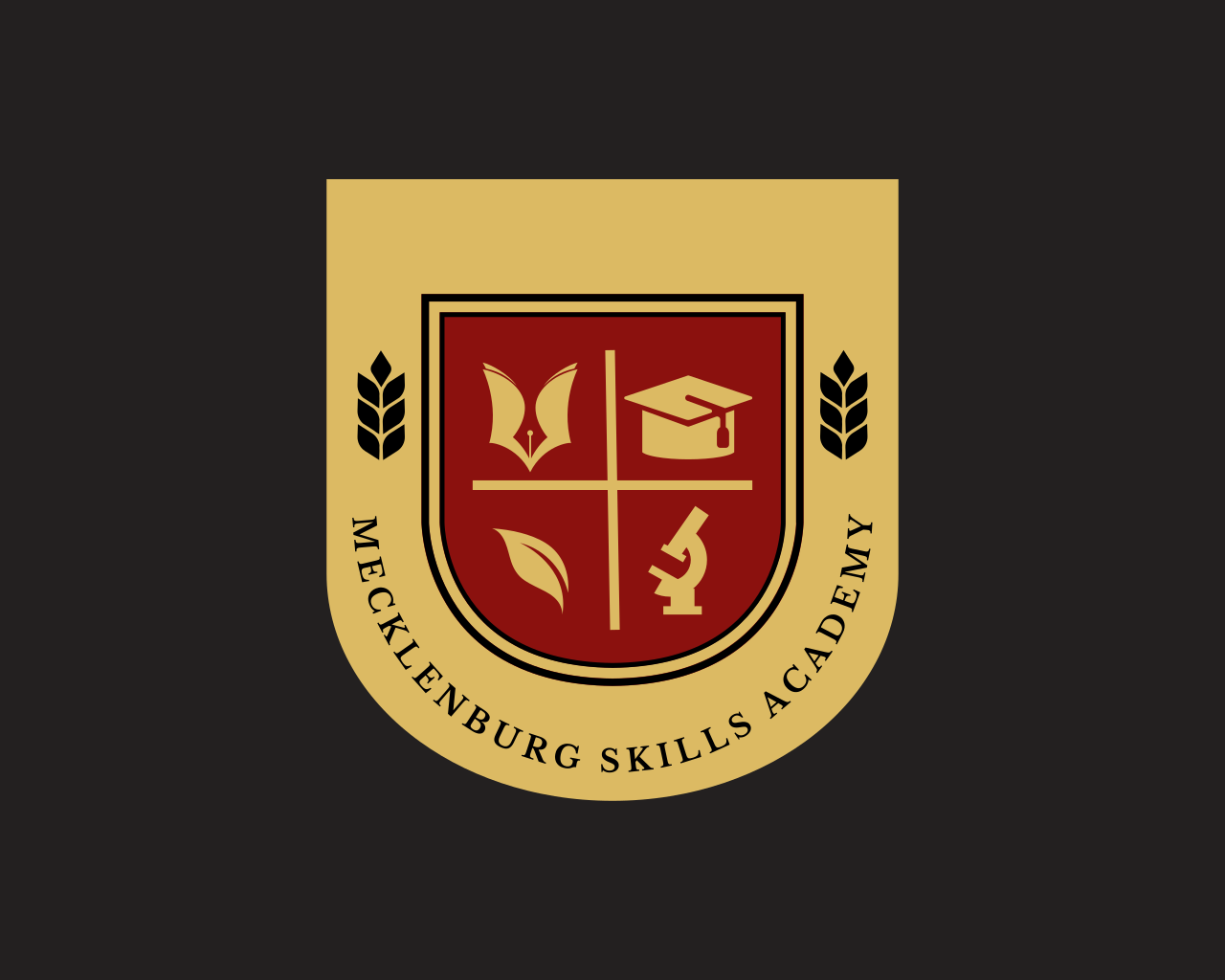 MSA - 2.6: Inventory Management (2 Credits)
This course introduces principles of Inventory Management. Topics include effective inventory management system, daily checklists and purchasing strategy. Upon completion, participants understand the process of ordering, storing, and using company inventory.
Instructor: 
Joba Adekanmbi, MBA
Smashburger Franchisee (since 2020)
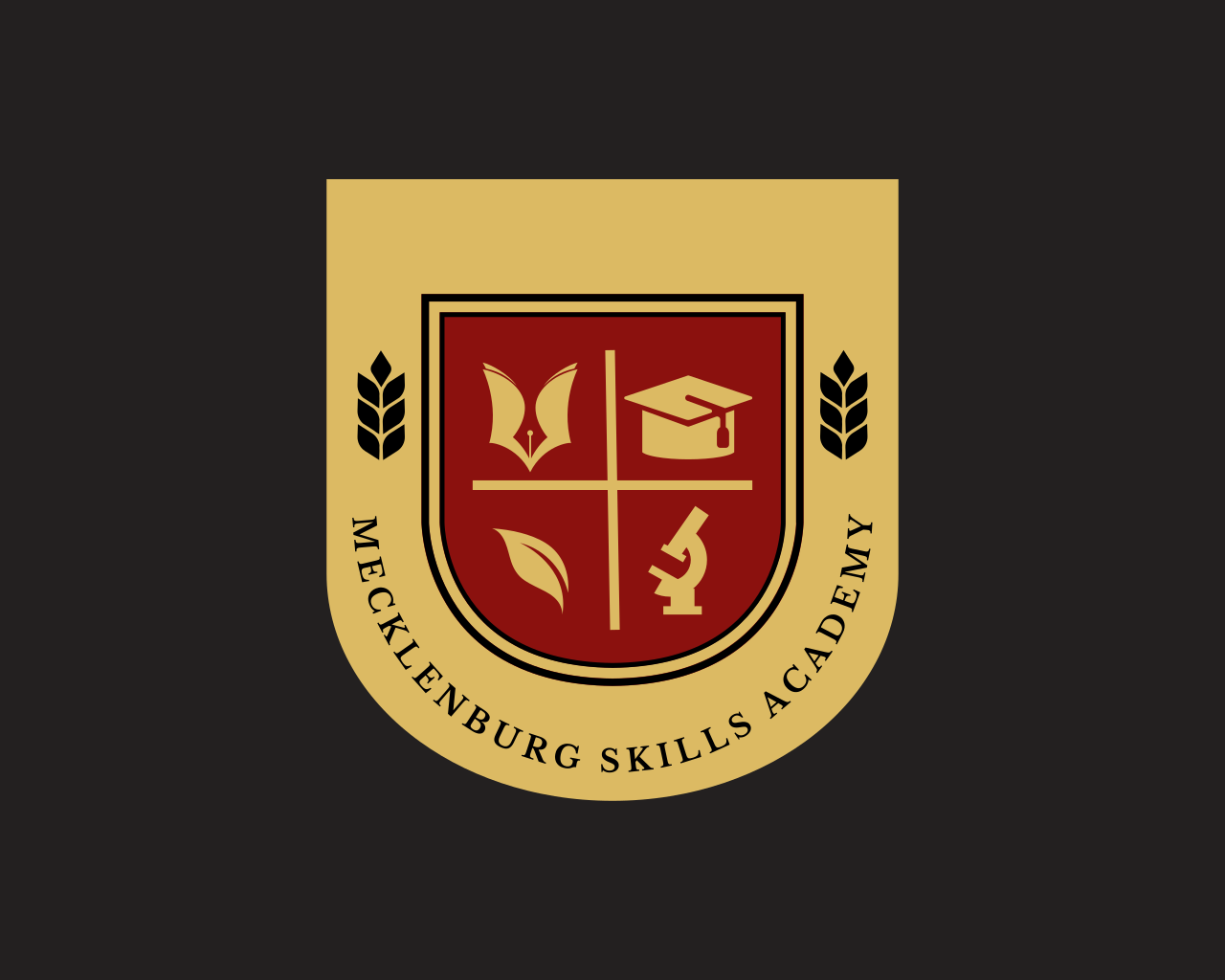 MSA - 2.7: Marketing (2 Credits)
This course introduces the basics of Marketing and Branding. Topics include brand identity, marketing budget, target audience. Upon completion, participants be able to develop a basic marketing and branding plan.
Instructor: 
Ronke Adetolu
Corporate Trainer and Leadership Coach
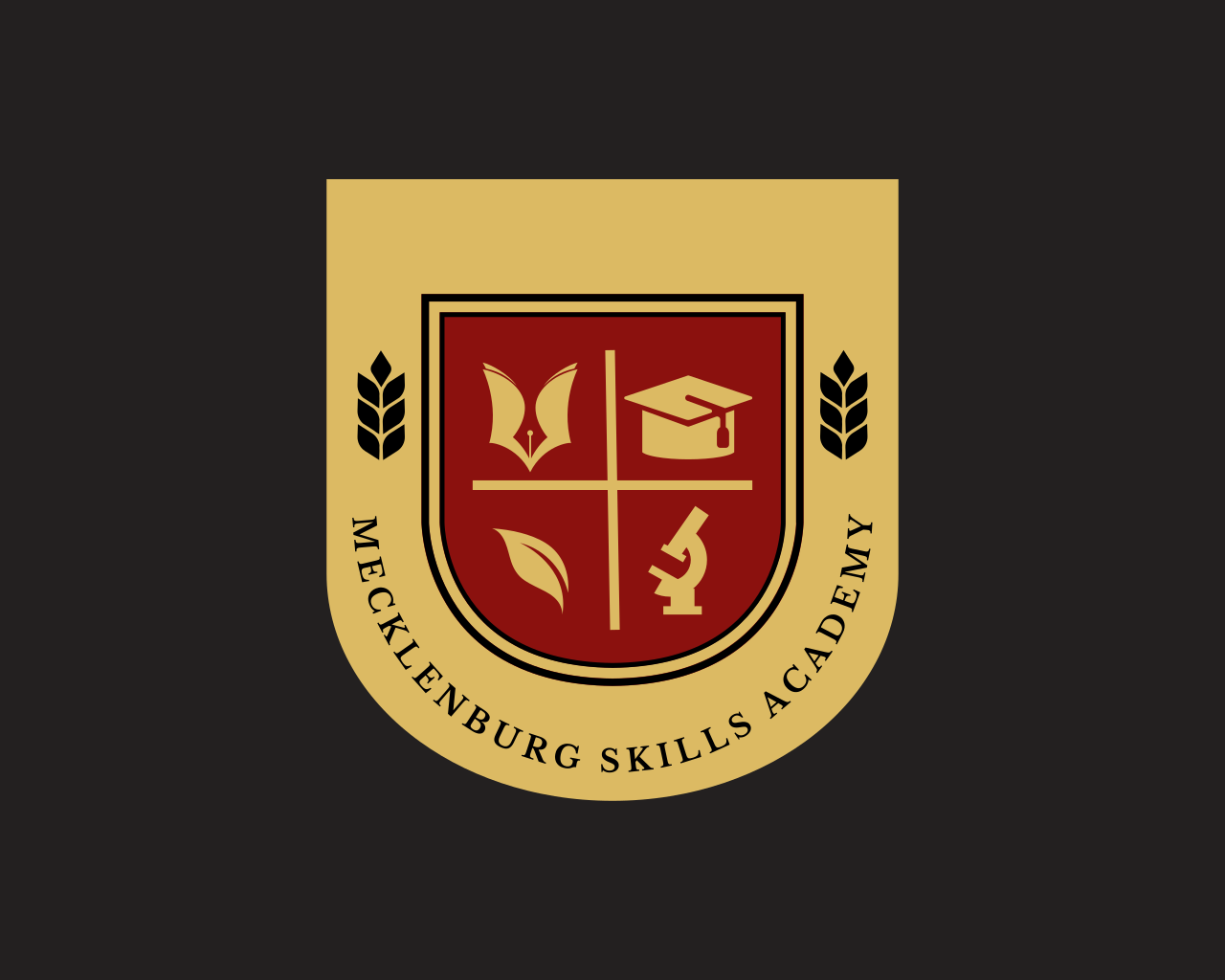 MSA - 2.8: Workplace Safety (2 Credits)
This course introduces Workplace Safety principles in line with Occupational Safety and Health Administration (OSHA) standards. Topics include safe working conditions, employee safety training, and enforcing OSHA standards. Upon completion, participants will be equipped to setup safe and healthy working conditions in line with OSHA standards.
Instructor: 
Joba Adekanmbi, MBA
Smashburger Franchisee (since 2020)
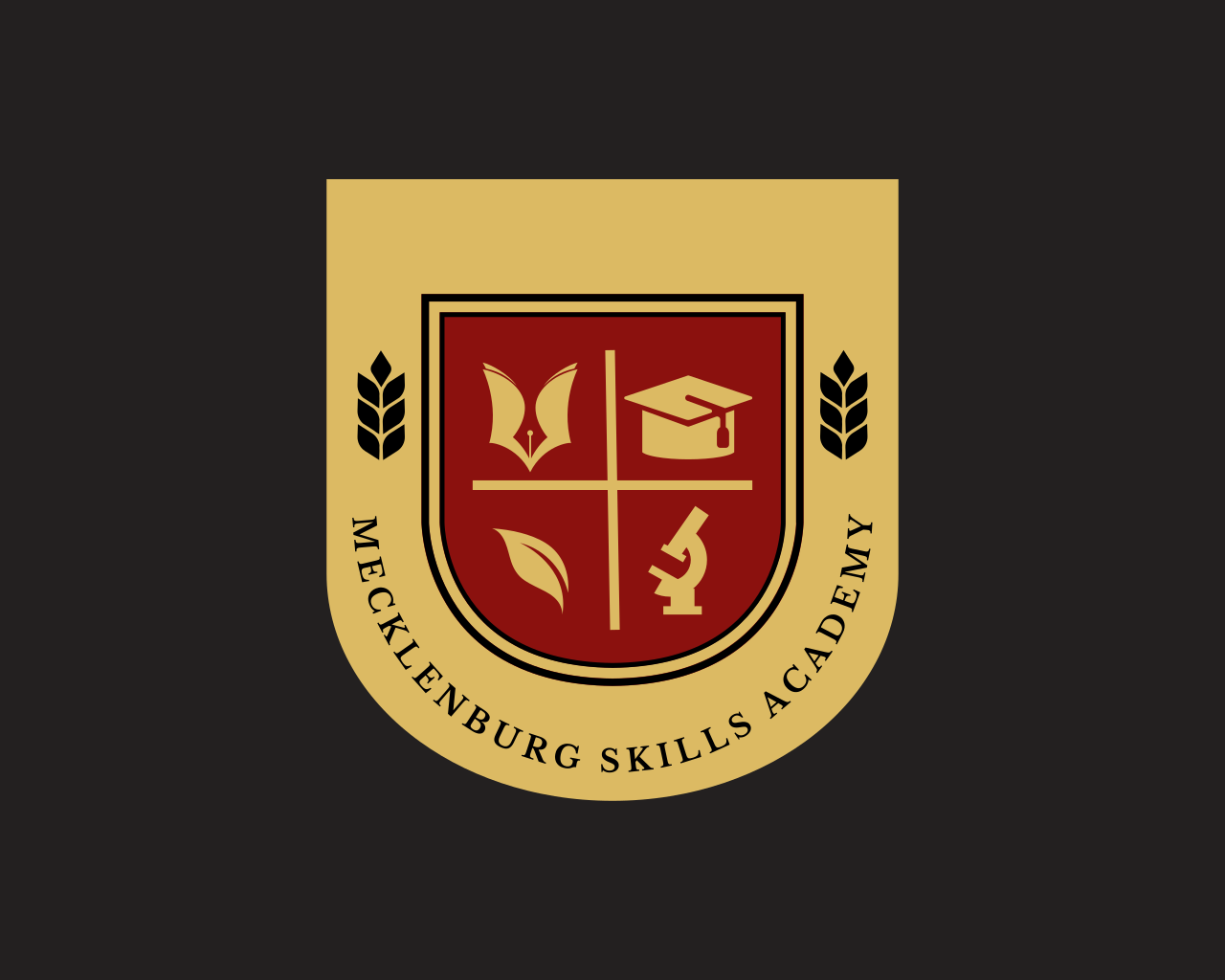 MSA - 2.9:Performance Management (2 Credits)
This course introduces principles of Performance Management. Topics include performance metrics, performance evaluations, and performance goal setting. Upon completion, participants will be equipped to set clear performance goals, define clear performance metrics and periodically evaluate performance.
Instructor: 
Joba Adekanmbi, MBA
Smashburger Franchisee (since 2020)
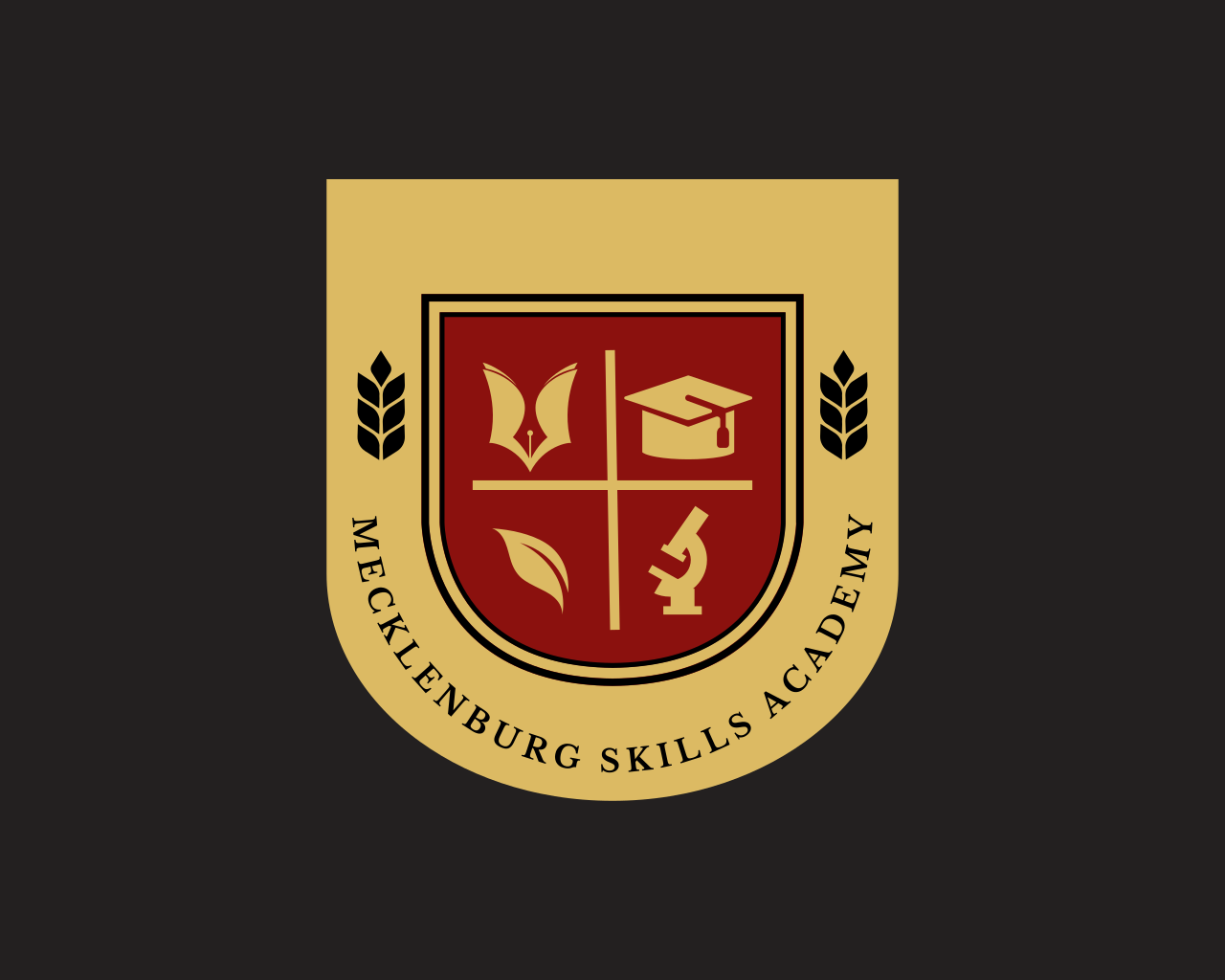 MSA - 2.10: Bookkeeping (2 Credits)
This course introduces basic Bookkeeping principles for a business. Topics include classifying expenses, identify a bookkeeping system or software, cash flow, product cost and pricing. Upon completion, participants should be able to organize, classify and maintain the basic business financial records.
Instructor: 
Joba Adekanmbi, MBA
Smashburger Franchisee (since 2020)
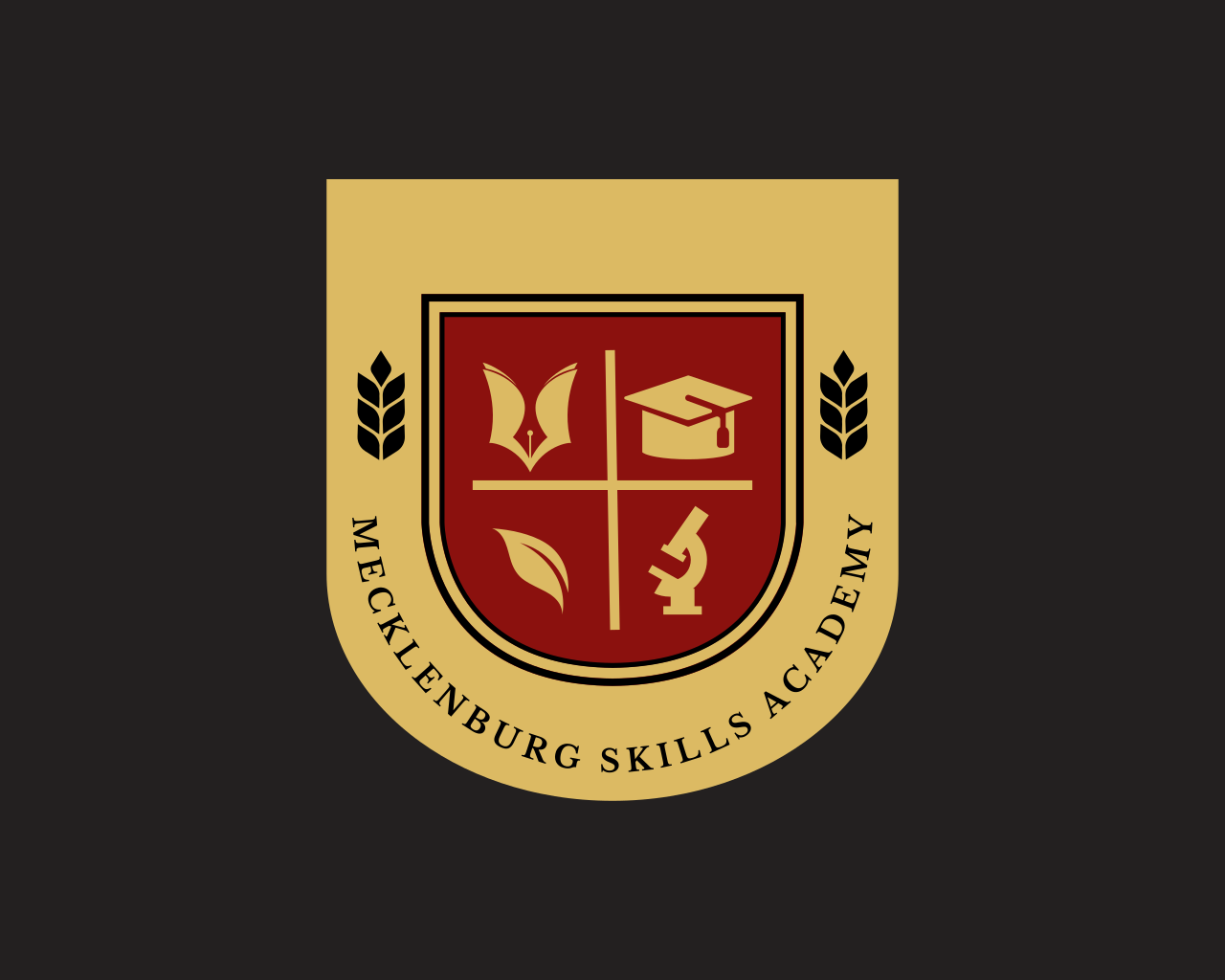 MSA - 2.11:Leadership Skills (2 Credits)
This course introduces fundamental Leadership Skills. Topics include servant leadership, self awareness, and personality types. Upon completion, participants will have a greater self awareness and understanding of how to effectively lead people of different personality types.
Instructor: 
Ronke Adetolu
Corporate Trainer and Leadership Coach
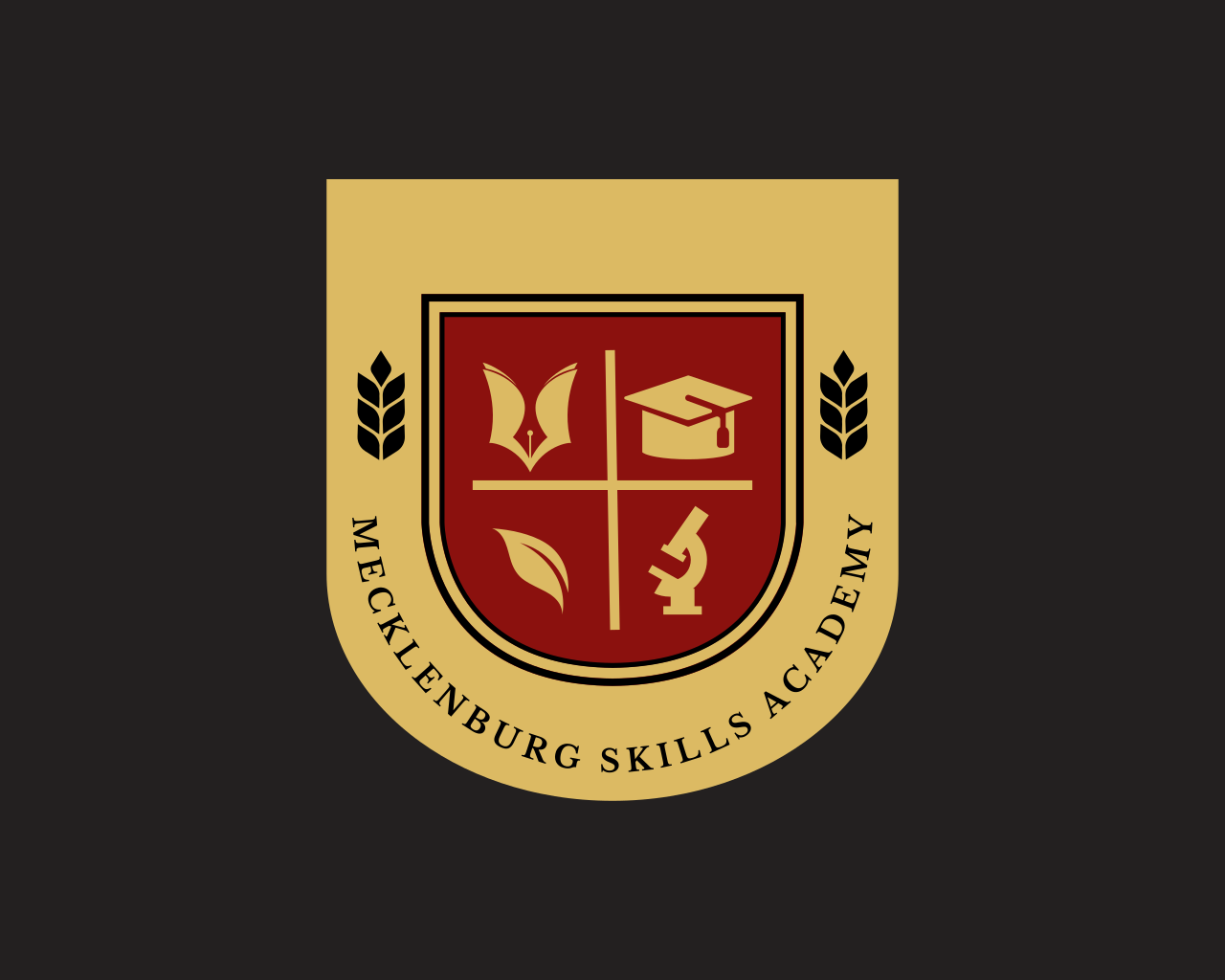 MSA - 2.12: Business Growth (2 Credits)
This course introduces high level Business Growth strategy. Topics include sales channels and developing a core client base. Upon completion, participants will have a clear target client profile and sales channel to focus resources on.
Instructor: 
Ronke Adetolu
Corporate Trainer and Leadership Coach